Dynamic Epistemic Logic​Chapter 7, Completeness (7.3-7.8)​
Maria Markella Diamantopoulou​
«Applied Mathematical Sciences»
Spring Semester 2021
Overview
Reminder 
Completeness for S5C
Completeness for PA without common knowledge
Completeness for PA with common knowledge
Completeness in a generalised form for logic of action model without common knowledge
Completeness in a generalised form for logic of action model with common knowledge
Introduction to relativised common knowledge
Reminder
The proof system S5
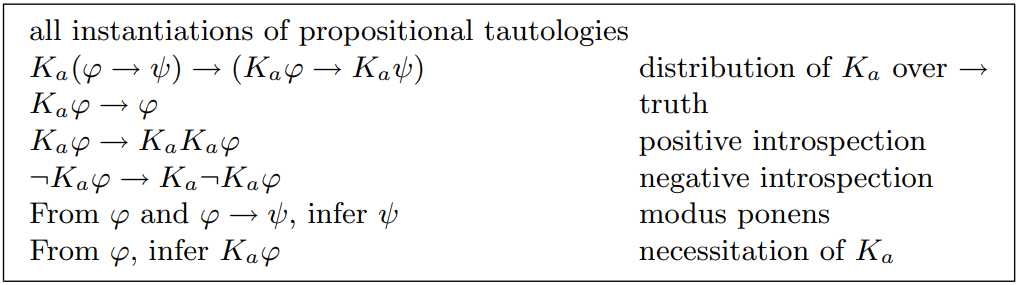 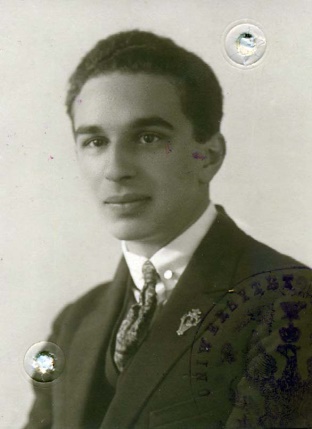 Adolf Lindenbaum (12 June 1904 – August 1941) 
Polish-Jewish logician and mathematician
The proof system S5C
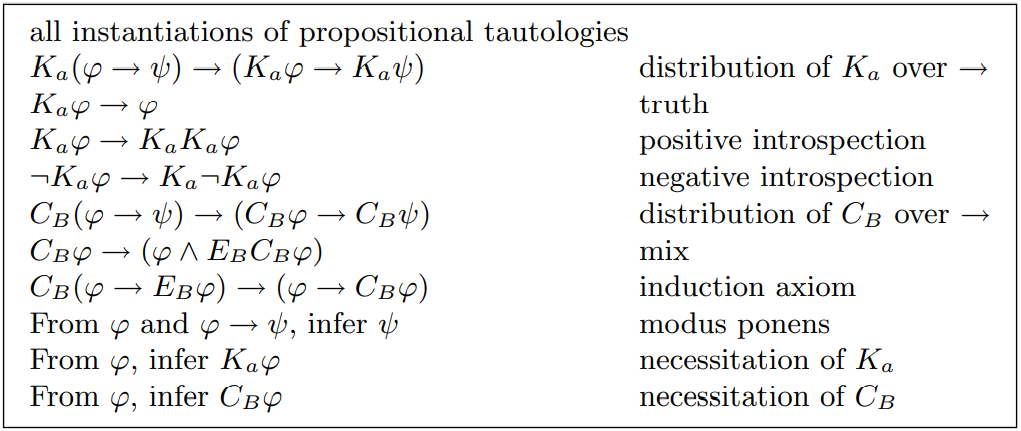  We construct a finite model for only a finite fragment of the language depending on the formula we are interested in.
The proof system PA:
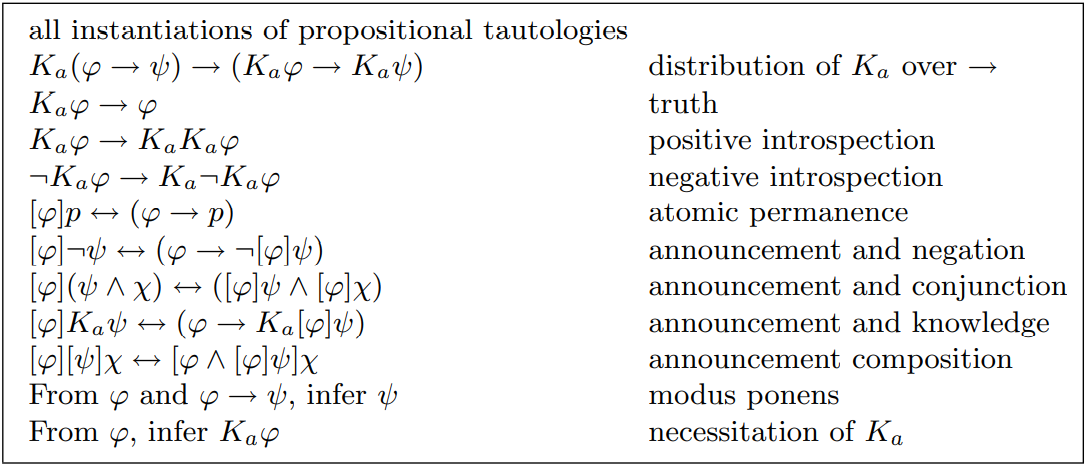 The proof system PAC
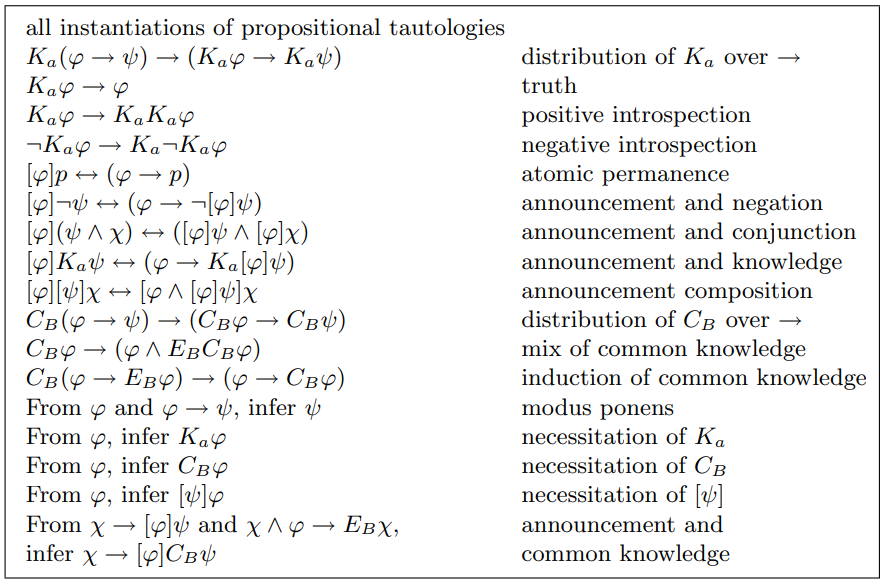 The proof system AM
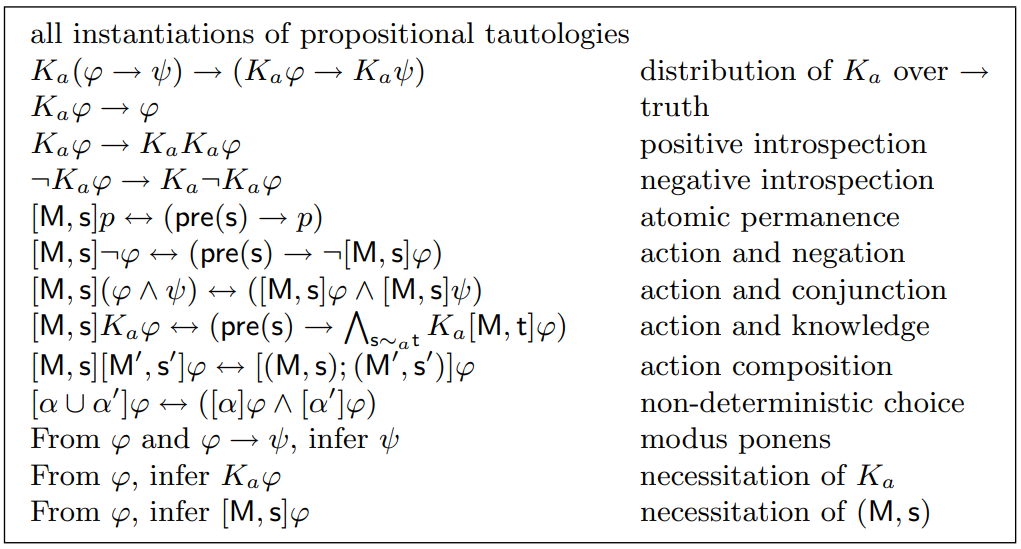 The proof system AMC
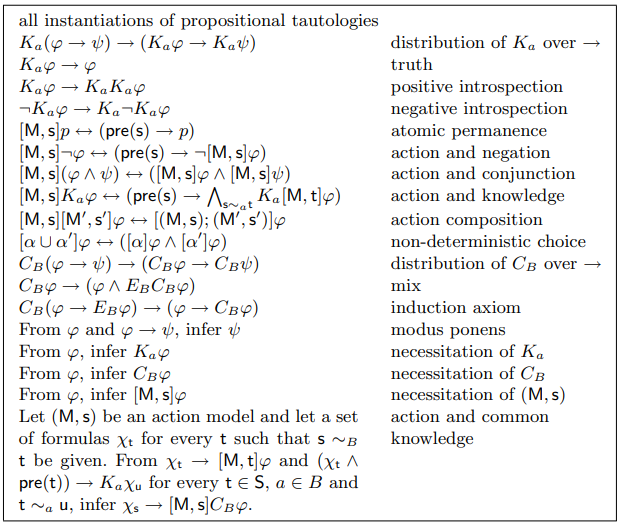 The proof system S5RC
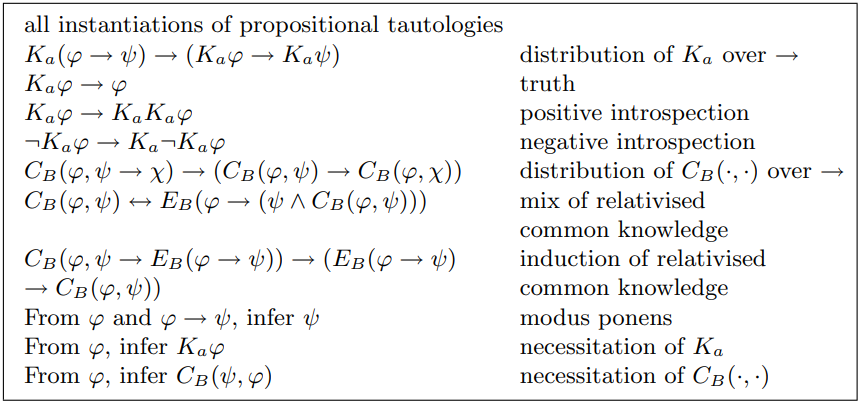 The proof system PARC